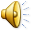 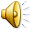 In my lunch box ( Module3)
Учитель английского языка 
                                                   МБОУ «Оборонинская сош» Казакова Г.С.
potatoes
meat
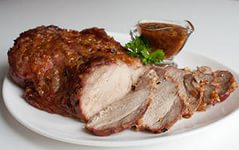 biscuits
milk
cake
Orange juice
pasta
carrots
sausages
rice
popcorn
Coce
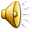 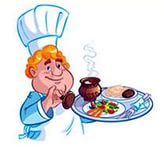 In the school canteen
- Can I have some meat and potatoes, please?
- Here you are!
- Thank you!
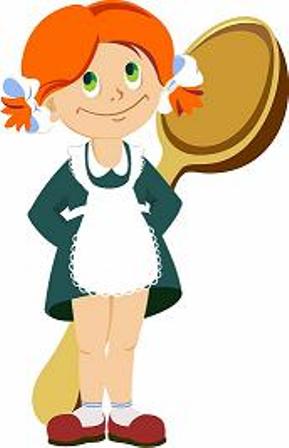